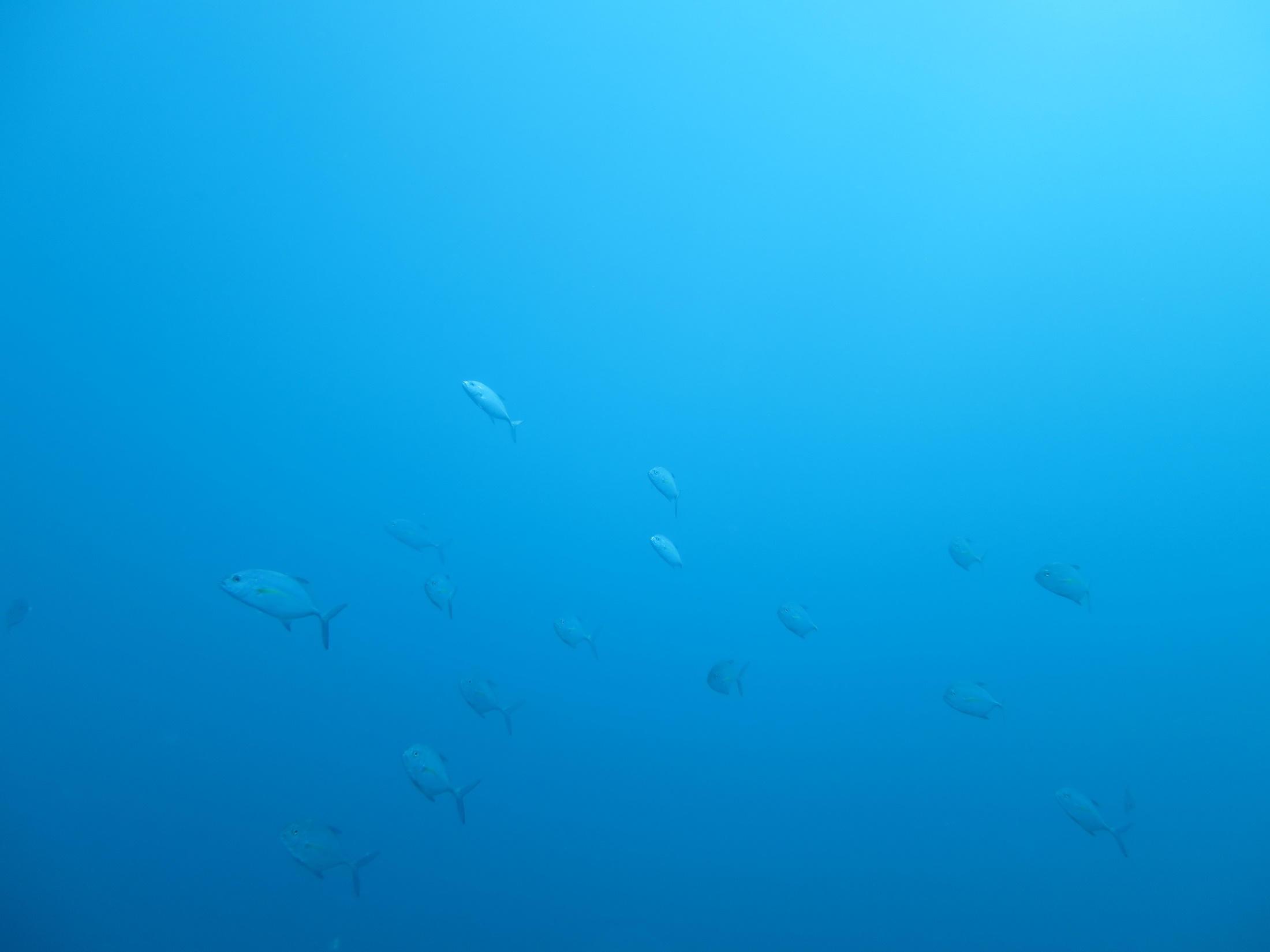 Applying an emerging tool to monitor juvenile sport fishes in Hawaii
Kim Peyton, Troy Shimoda, Troy Sakihara, Tim Shindo, 
Skippy Hau, Jody Kimmel, Laura Gajdzik
State of Hawaii
Department of Land and Natural Resources
Division of Aquatic Resources
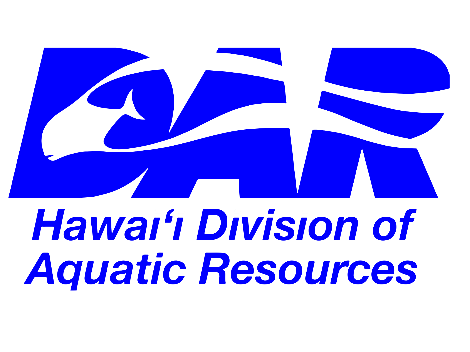 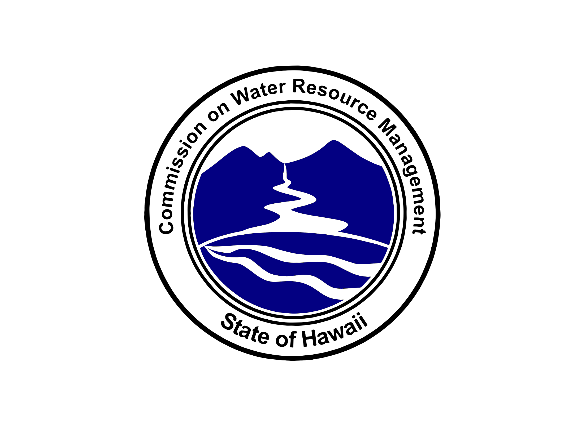 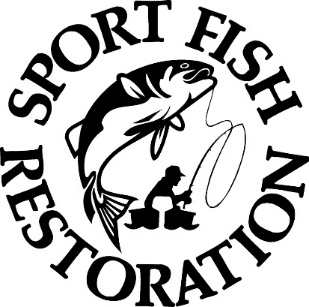 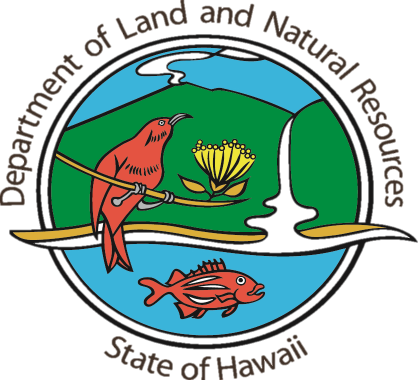 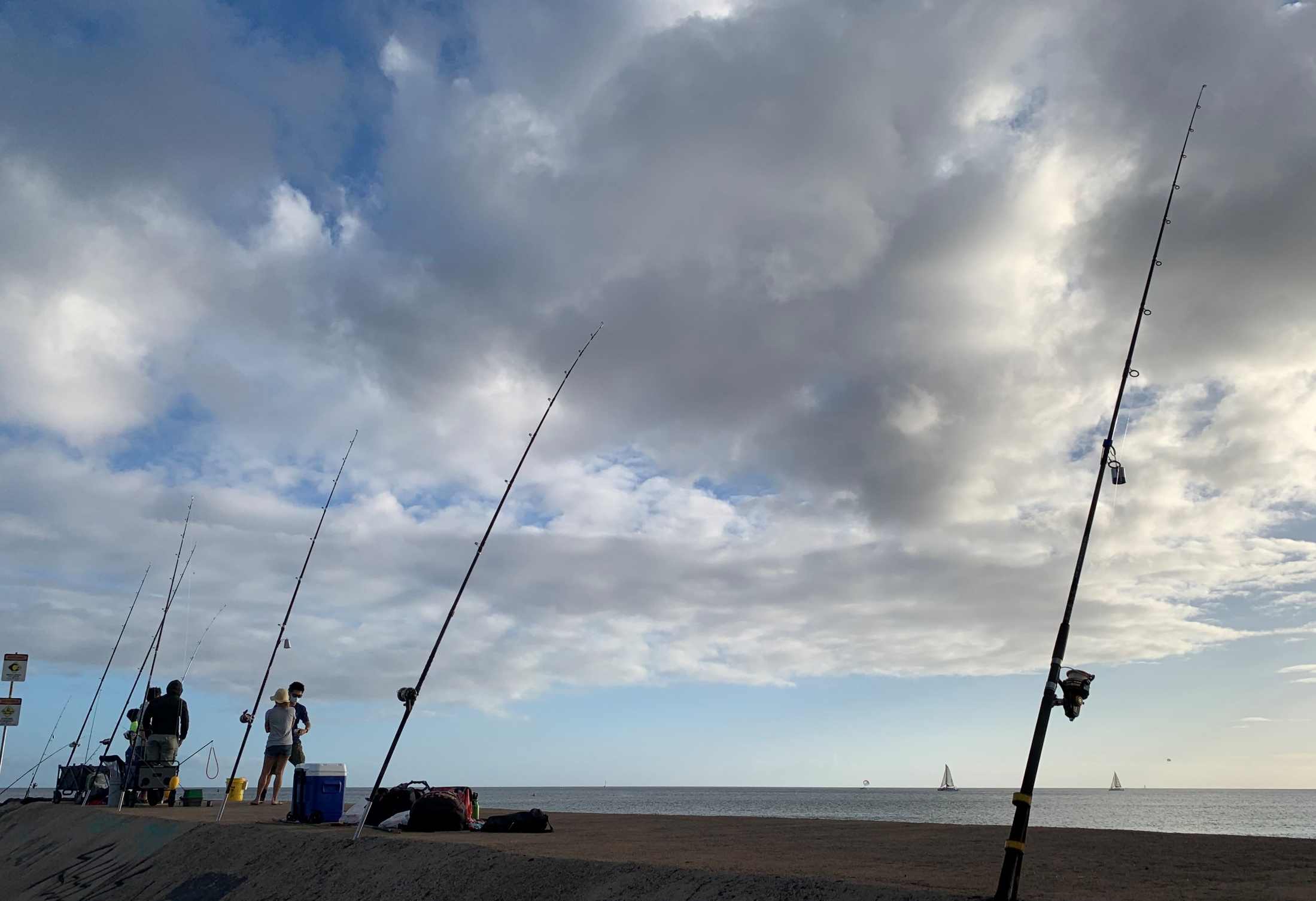 Healthy estuaries support sustainable fishing.
Healthy estuaries support sustainable fishing
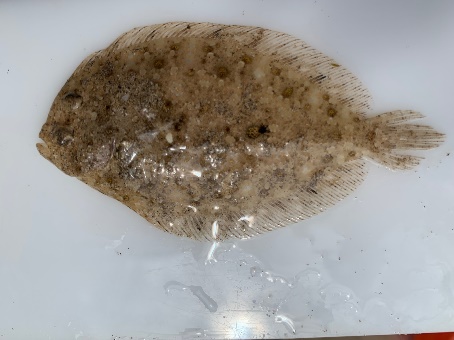 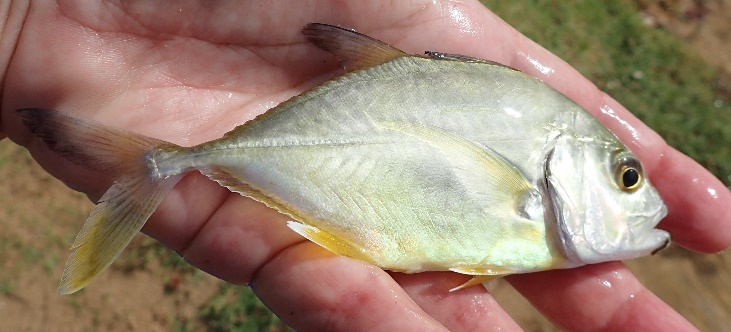 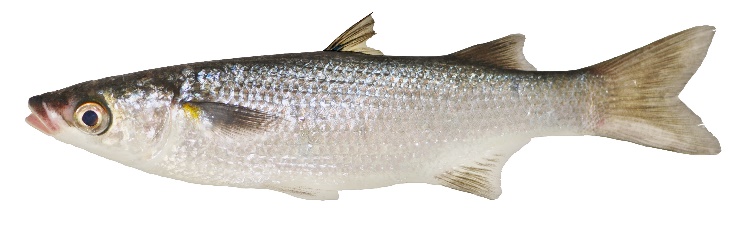 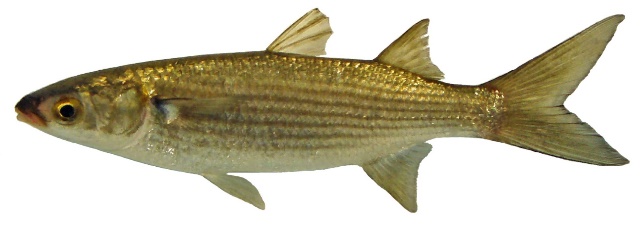 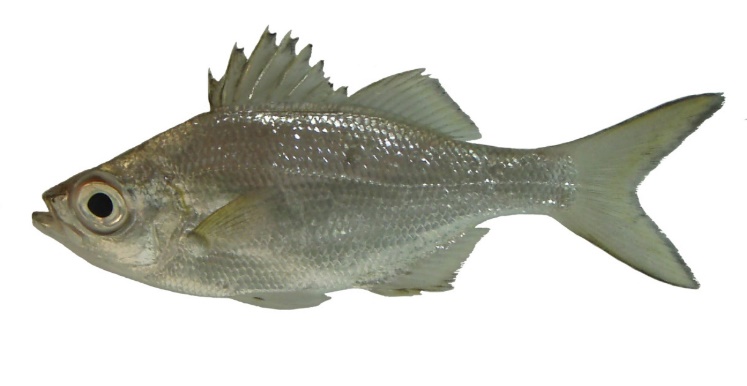 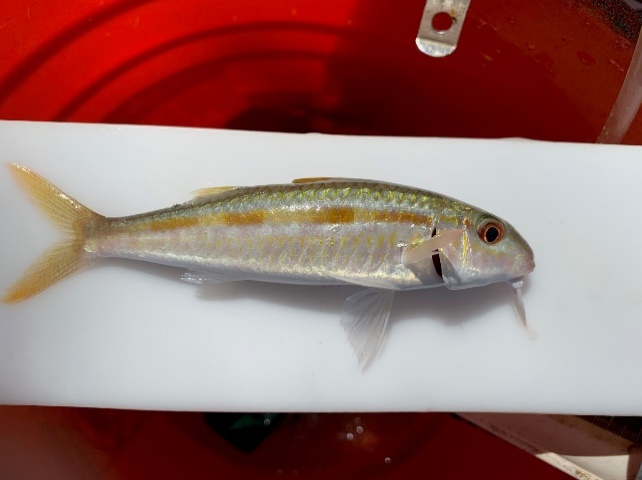 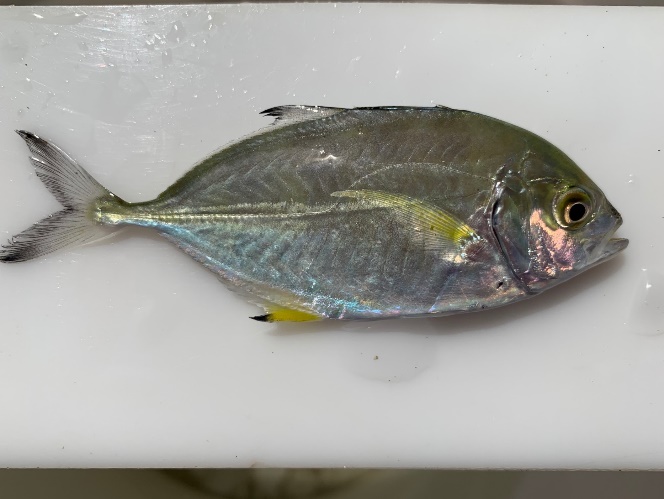 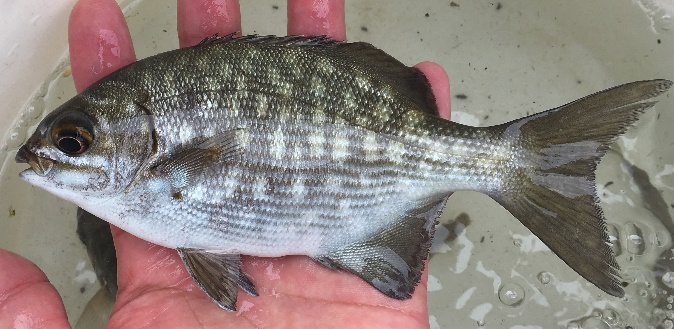 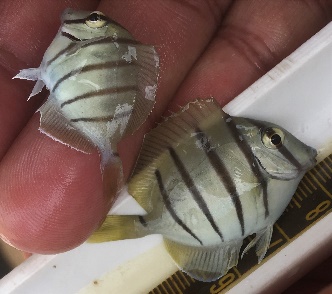 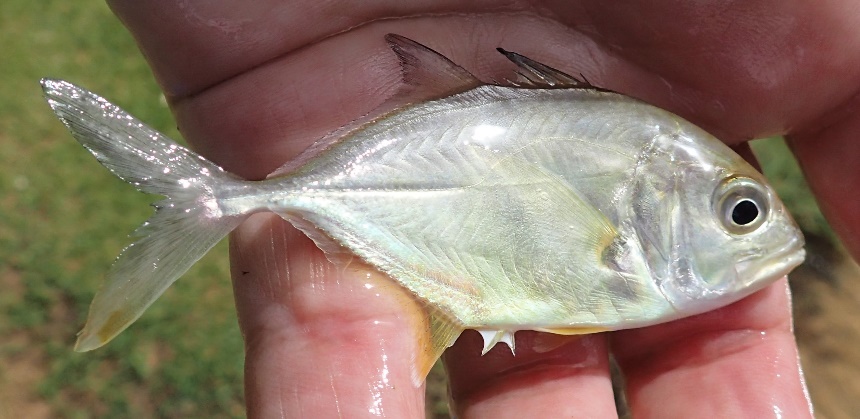 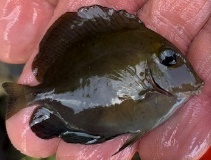 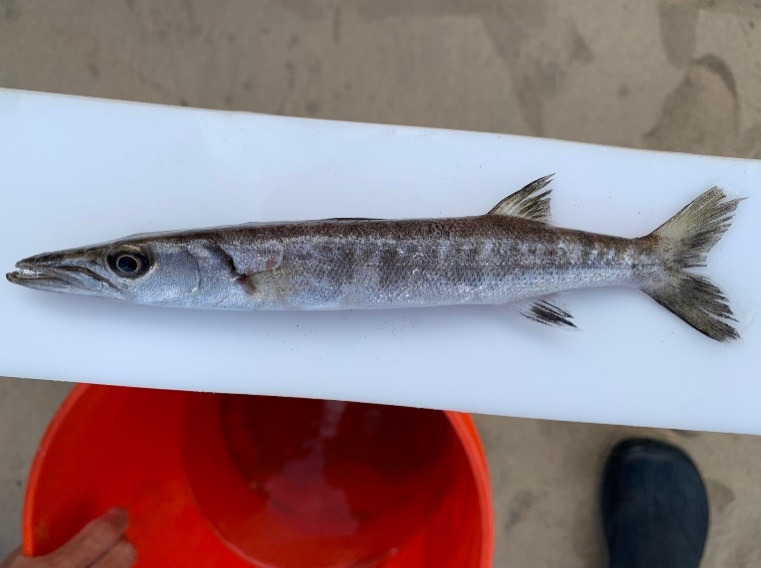 Estuary Photo
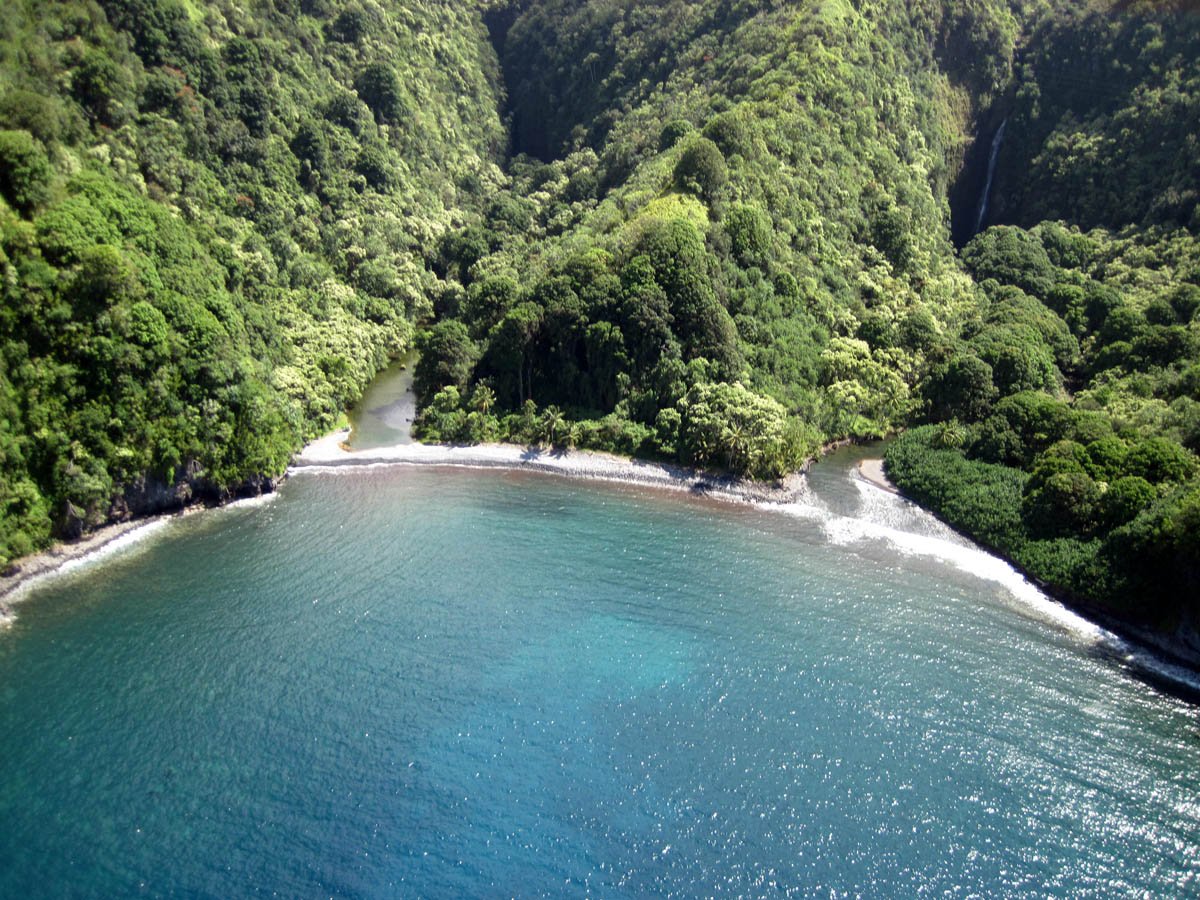 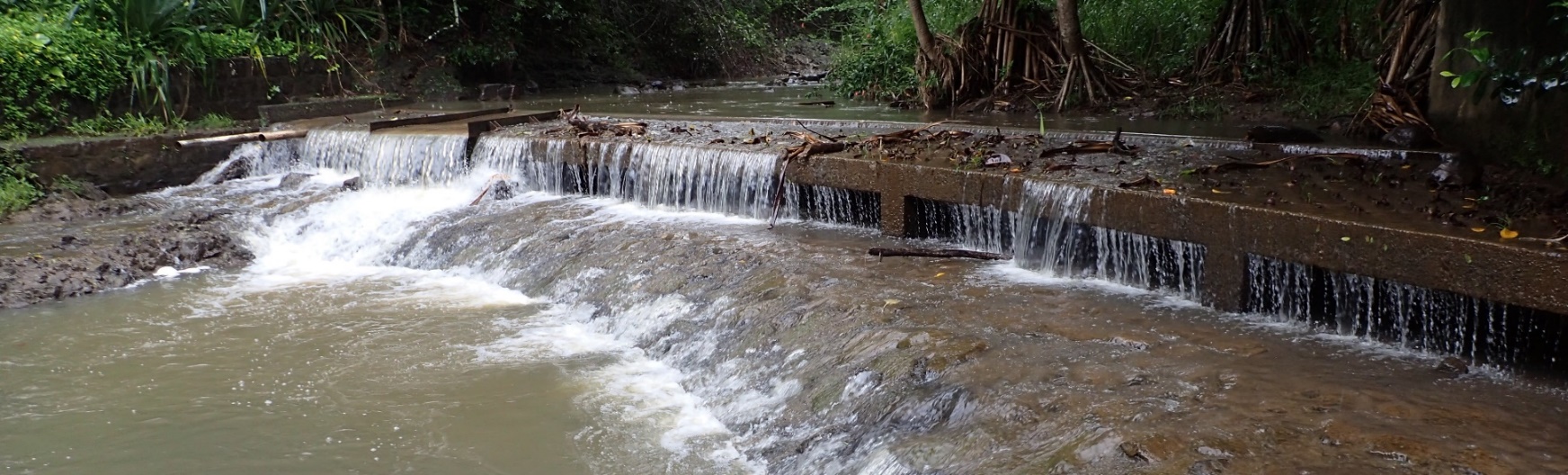 [Speaker Notes: )]
Traditional Monitoring
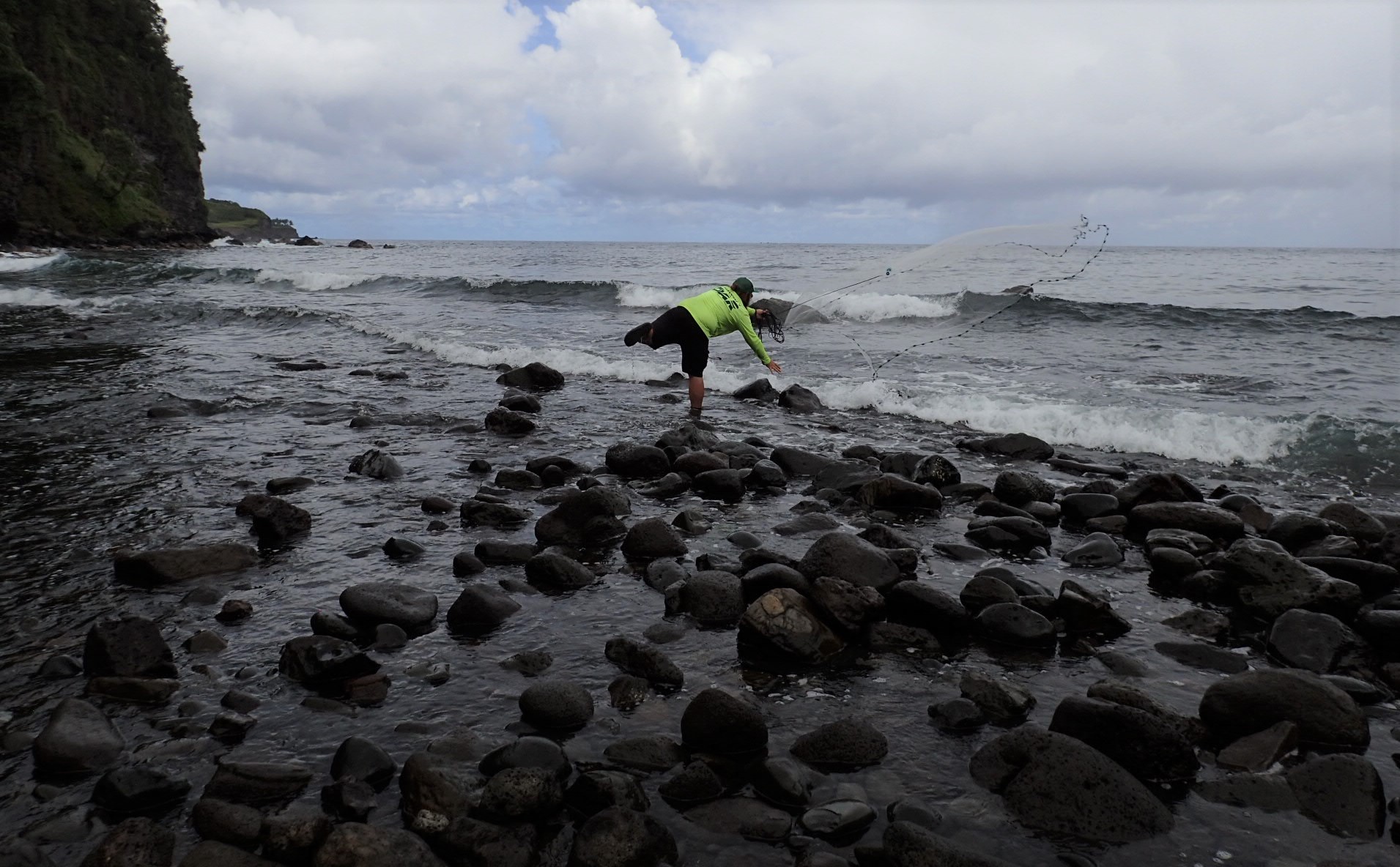 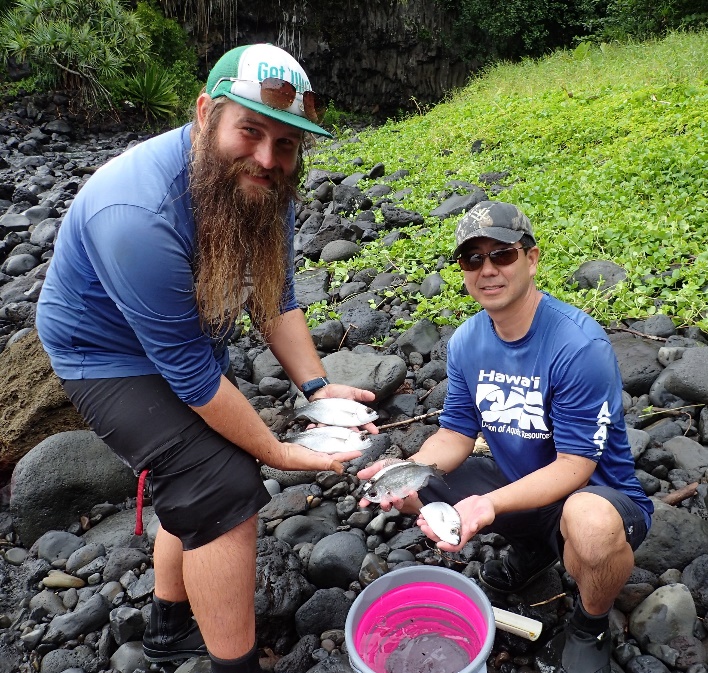 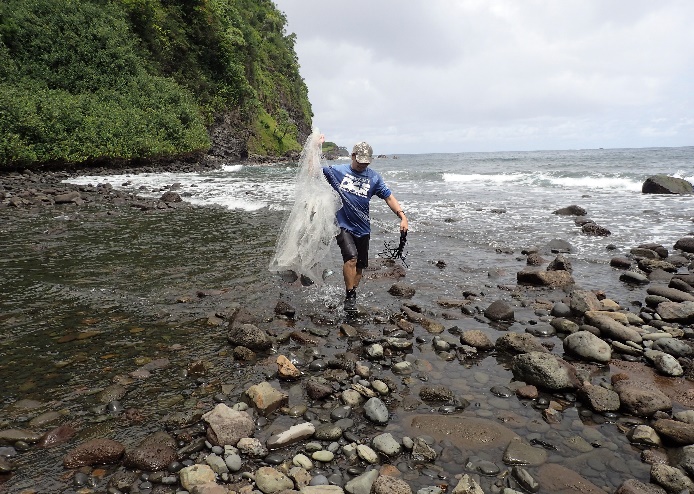 Monitoring with environmental DNA
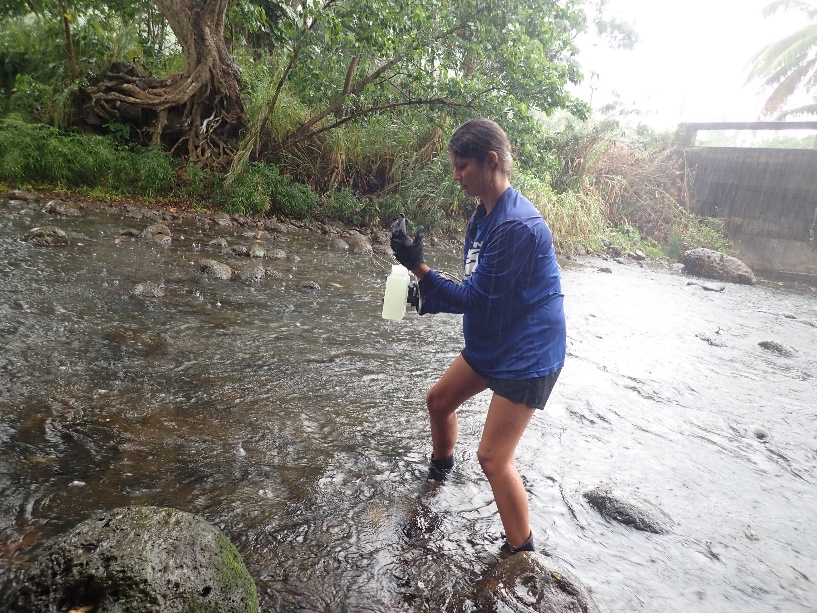 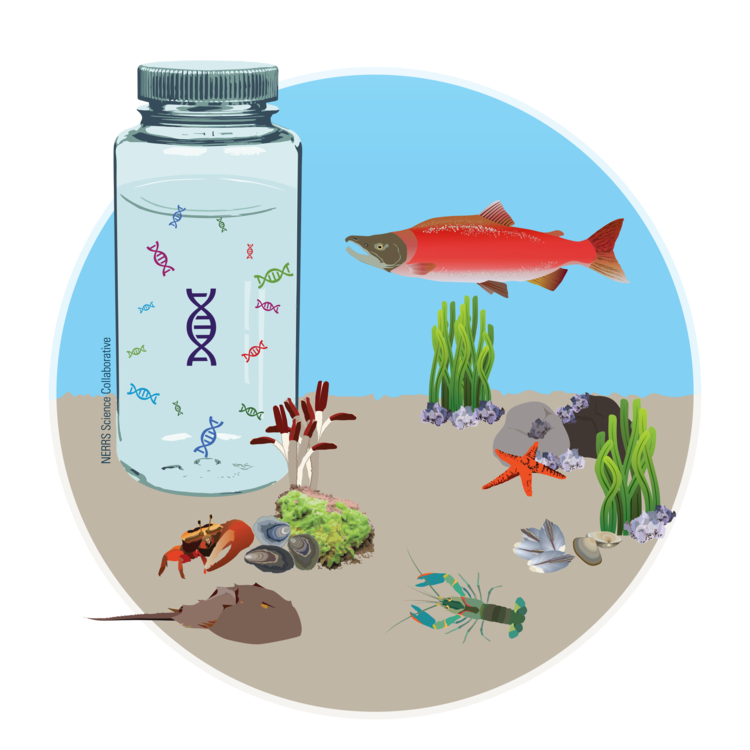 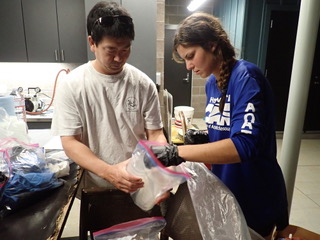 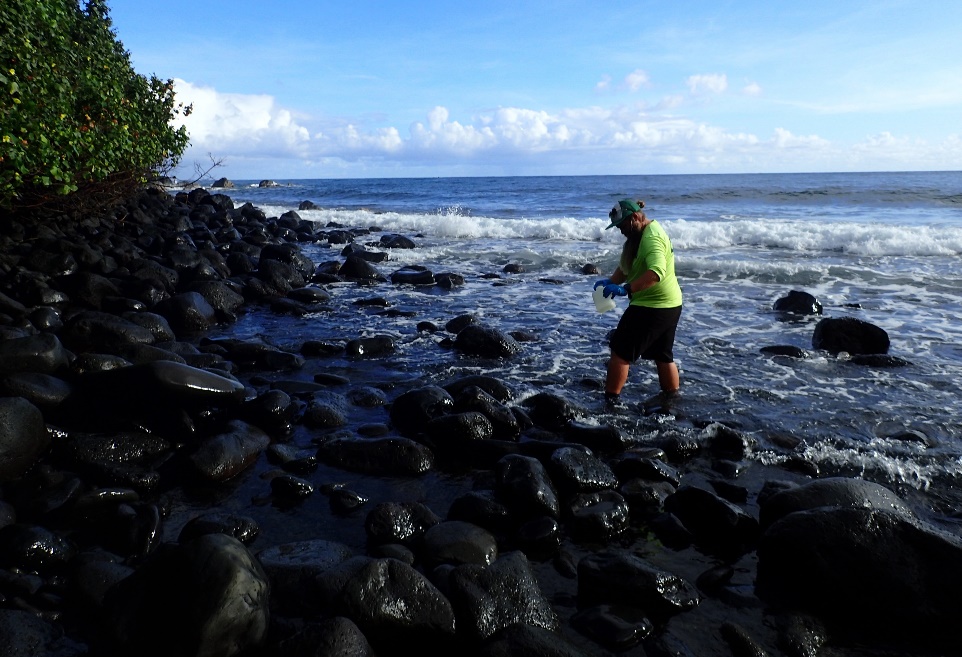 Monitoring with environmental DNA continued
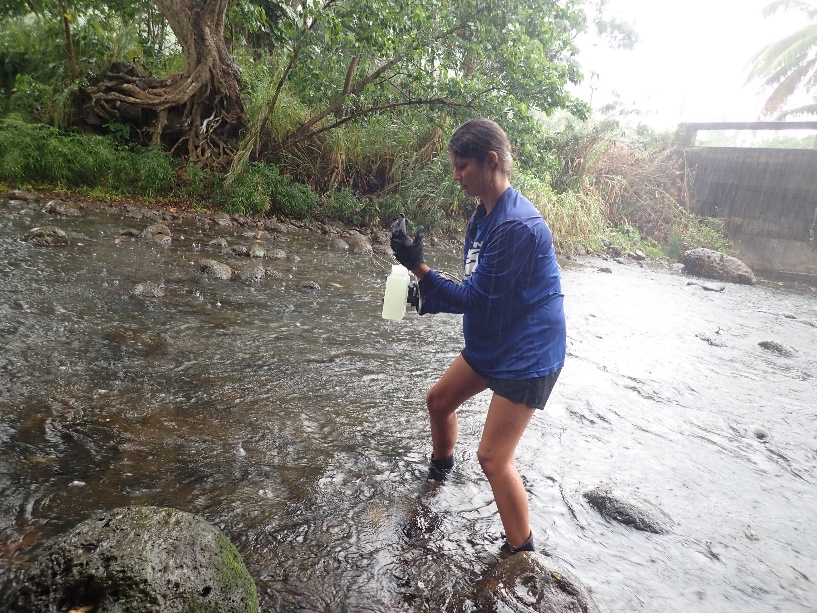 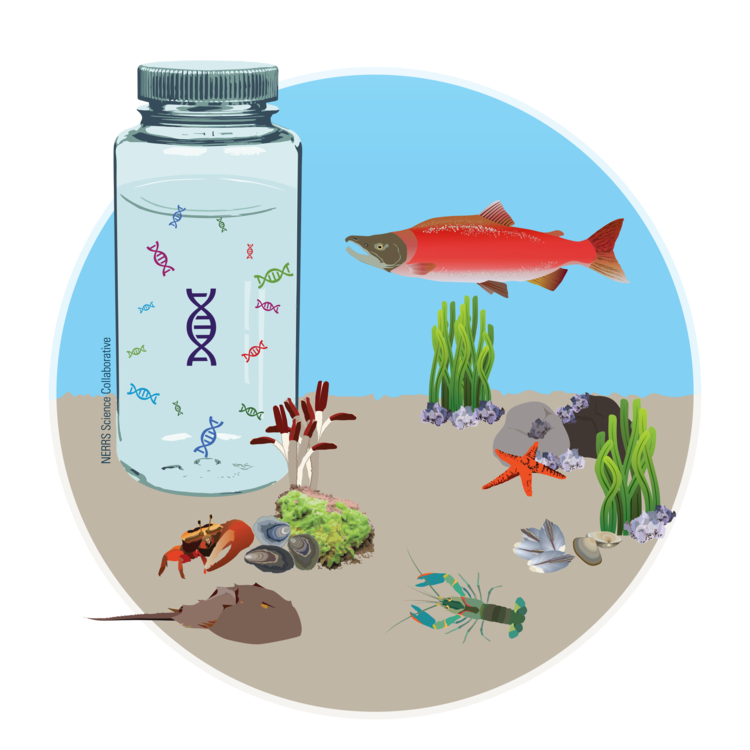 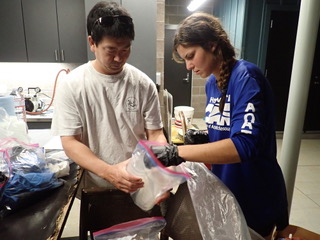 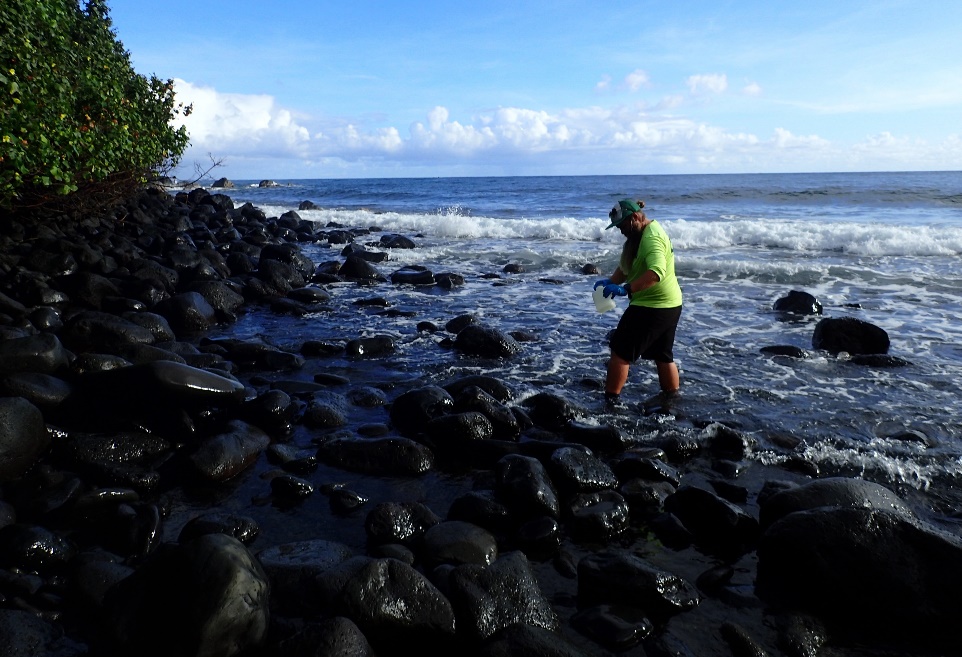 Tally of species
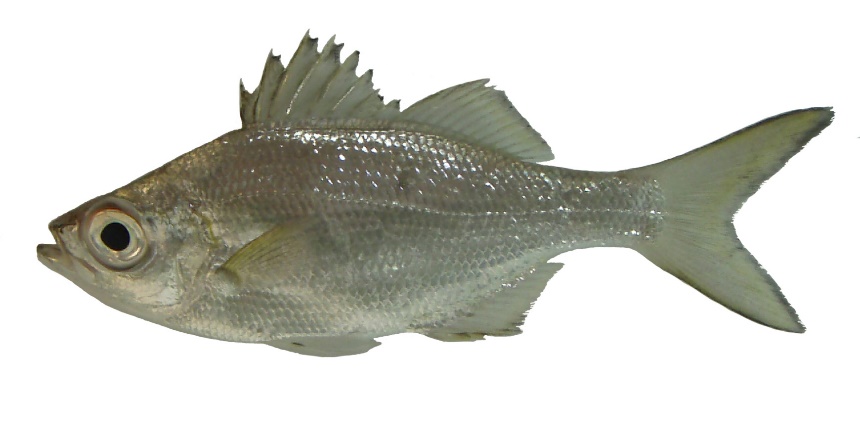 Two estuaries had >50 native fish species, 
biodiversity on par with coral reefs.
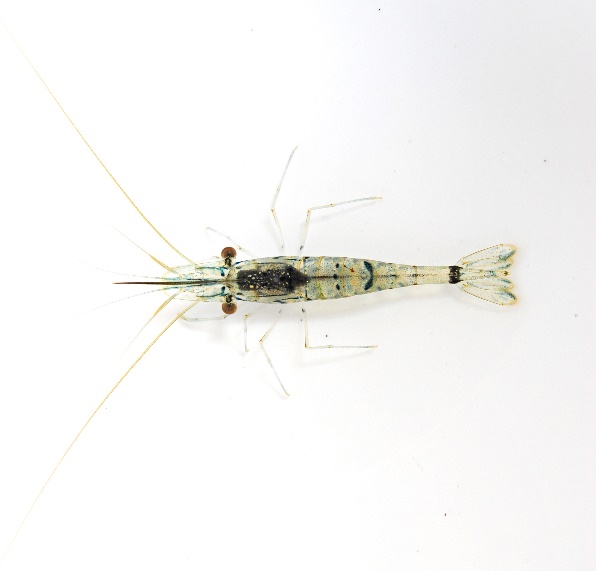 Tally of species continued
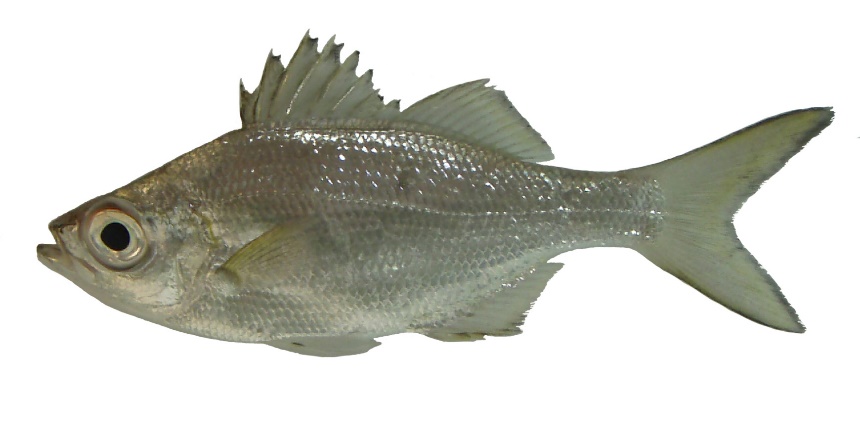 Two estuaries had >50 native fish species, 
biodiversity on par with coral reefs.
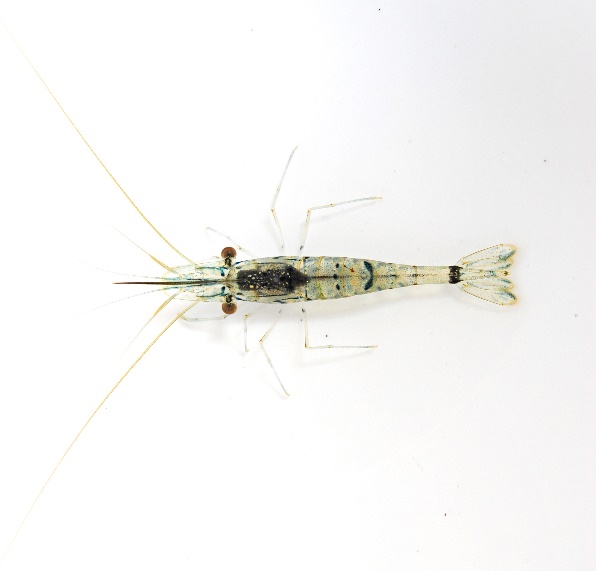 Two streams that feed these estuaries had the highest invertebrate biodiversity. 
Invertebrates are critical in food webs.
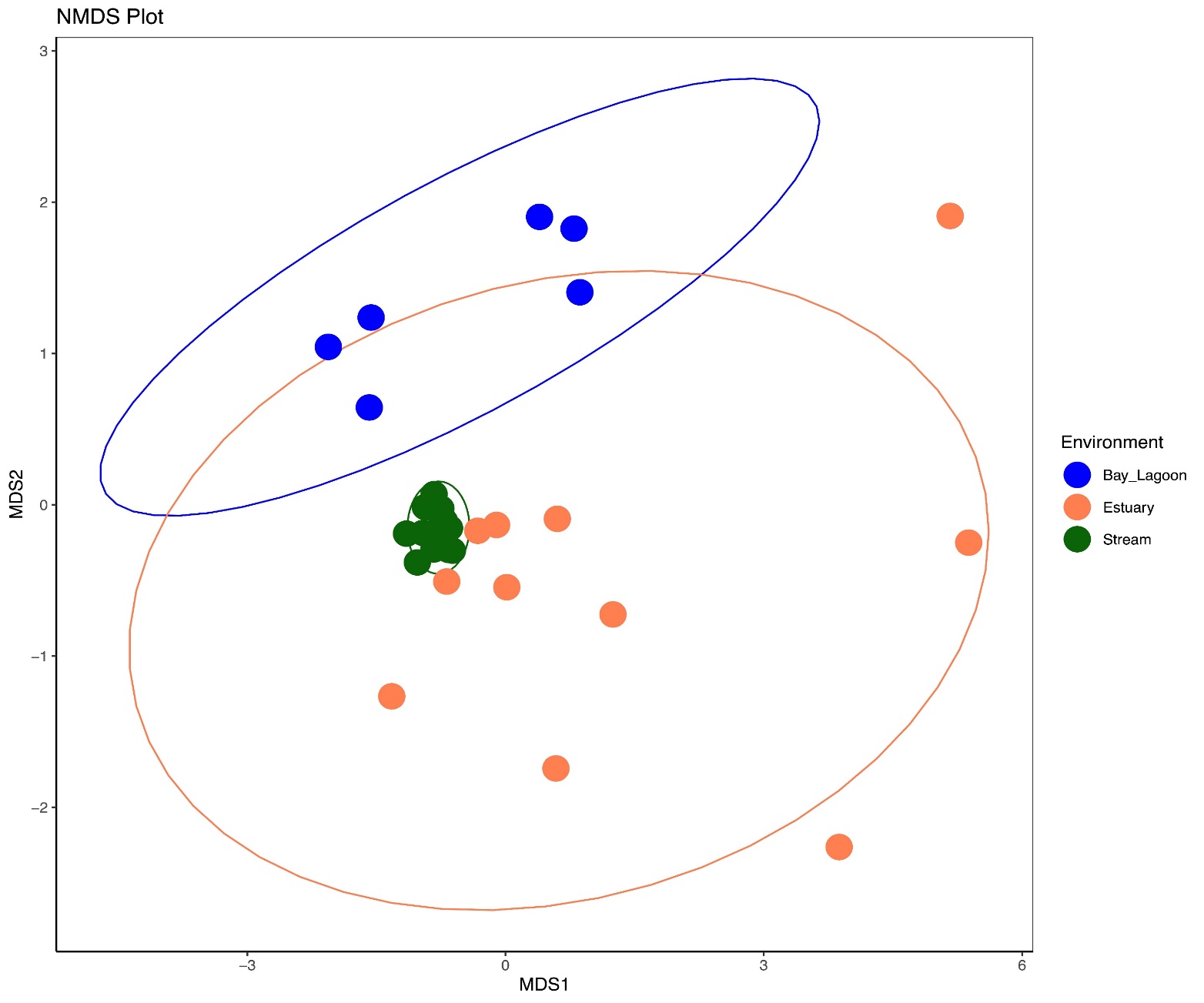 eDNA reveals 3 different fish communities
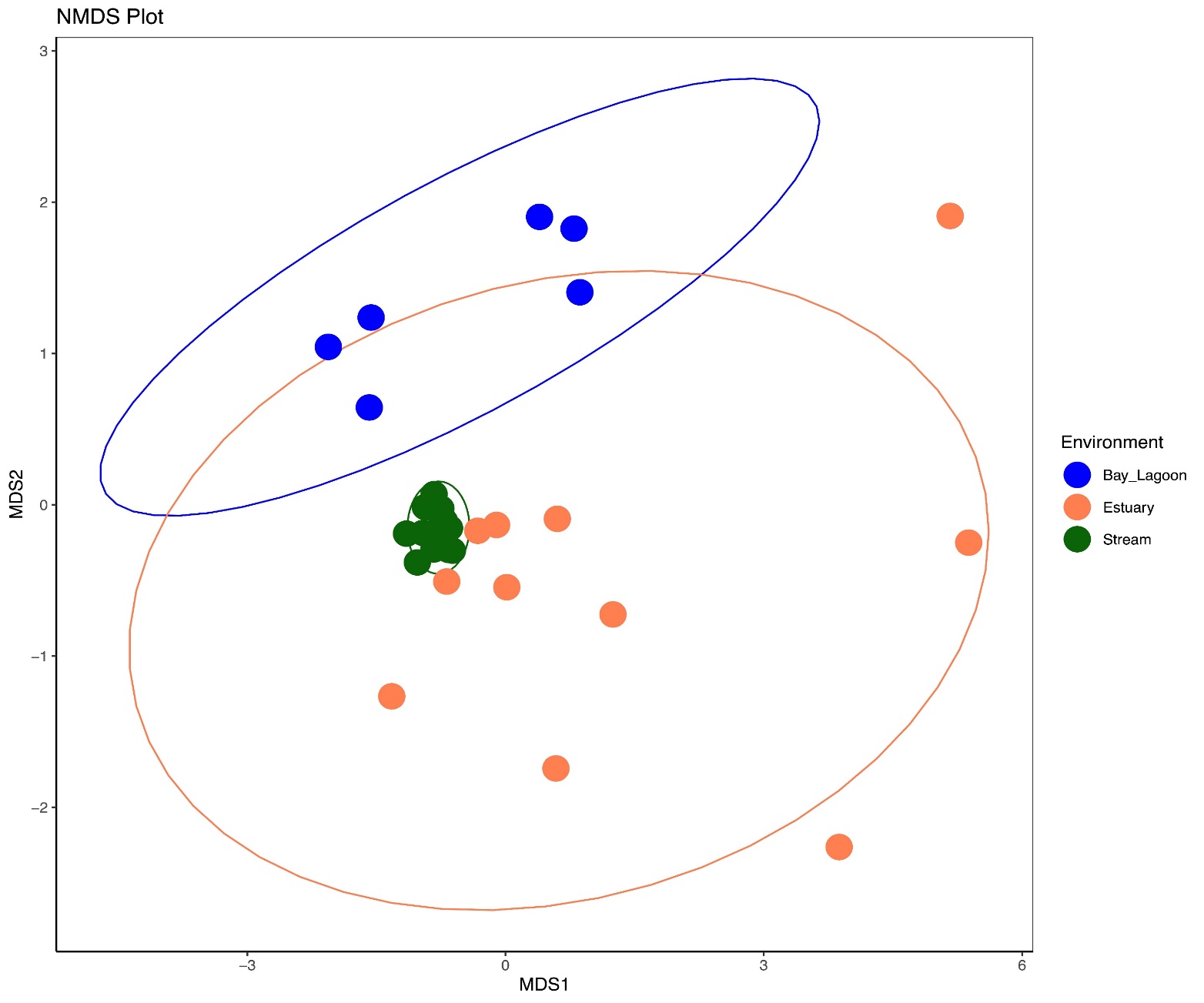 eDNA reveals 3 different fish communities cont.
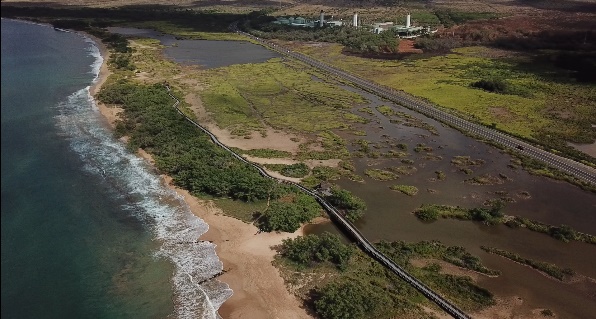 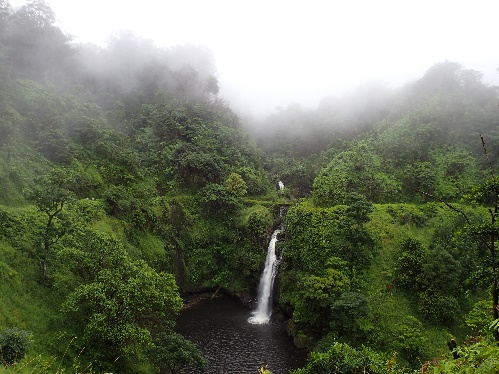 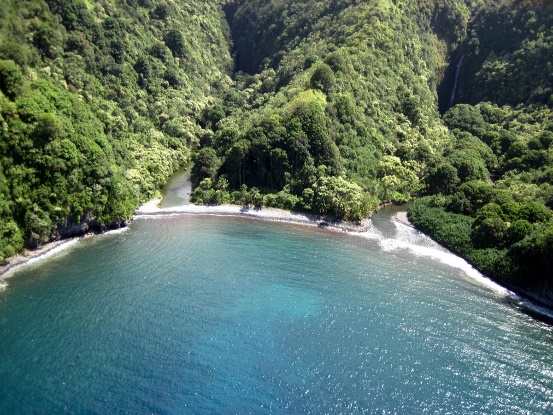 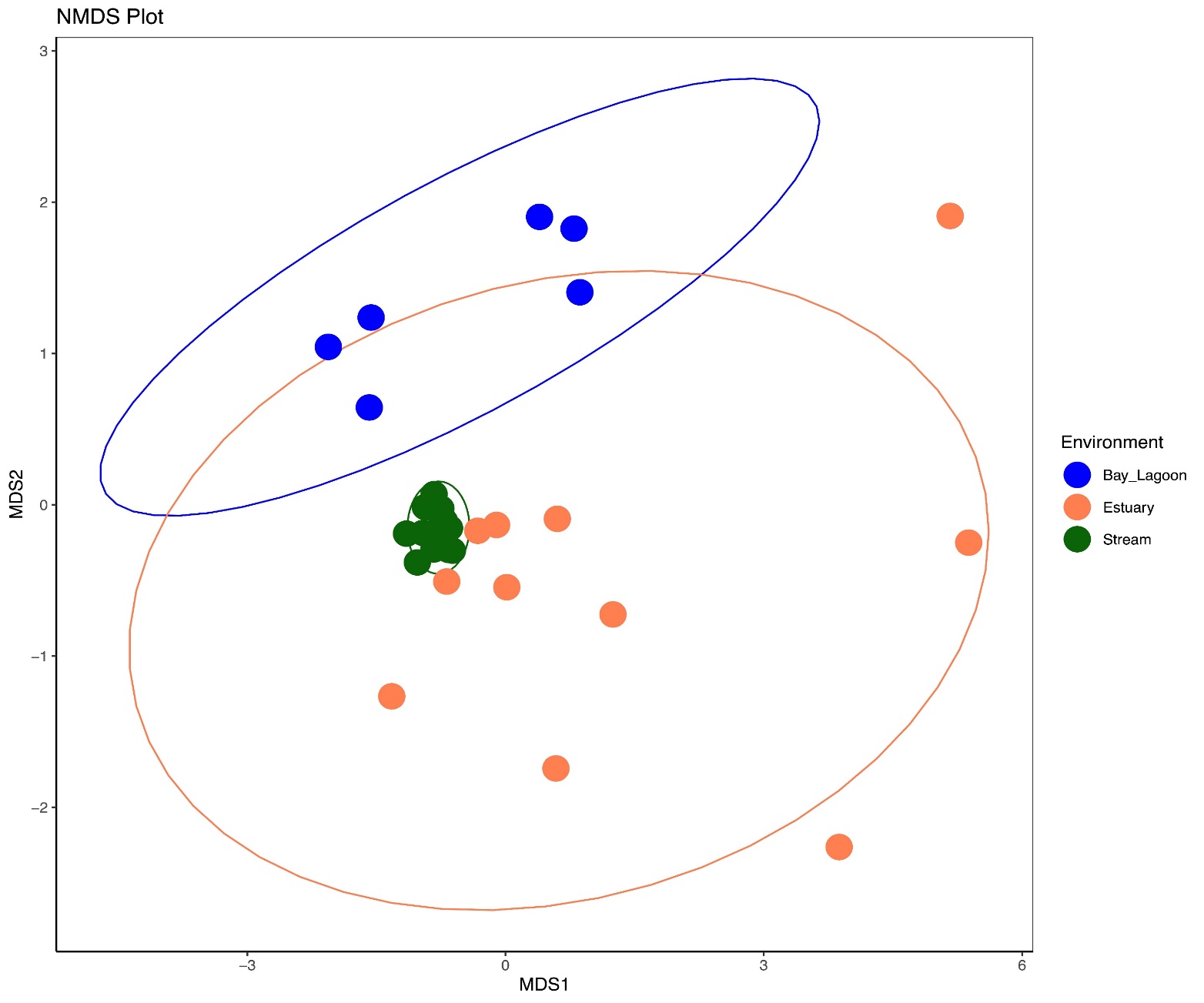 eDNA reveals 3 different fish communities continued
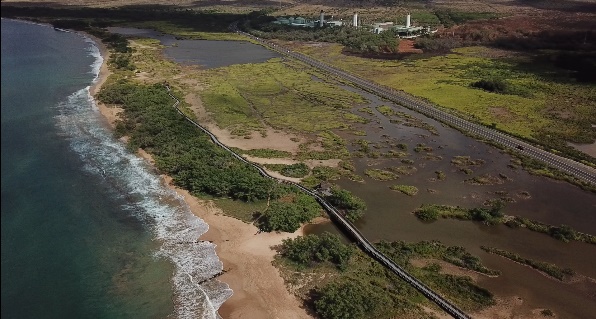 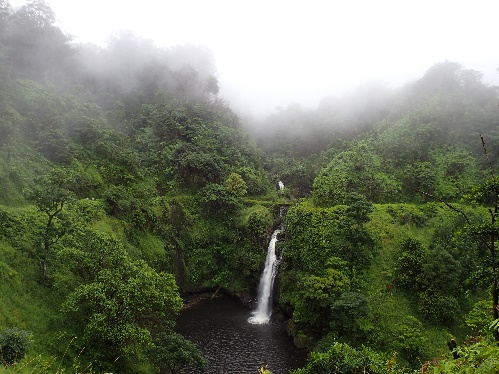 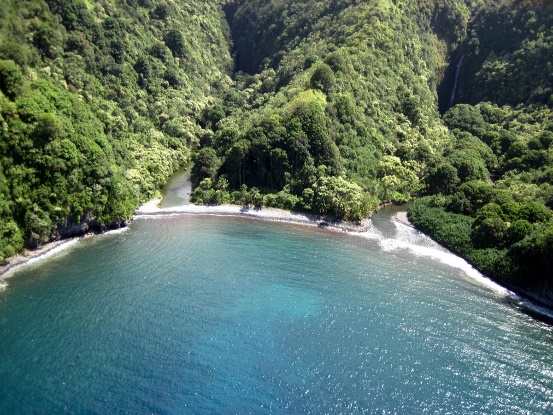 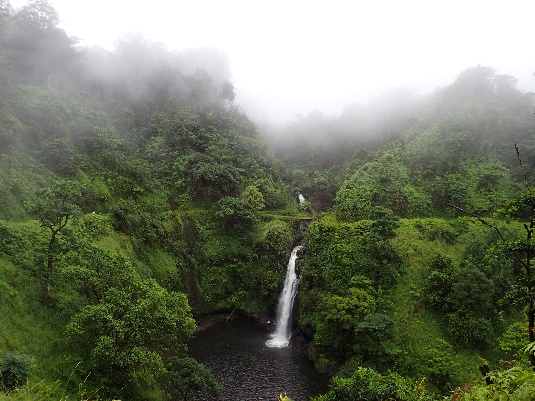 Fish communities in restored streams distinct from those in reference sites
Stress values = 0.05
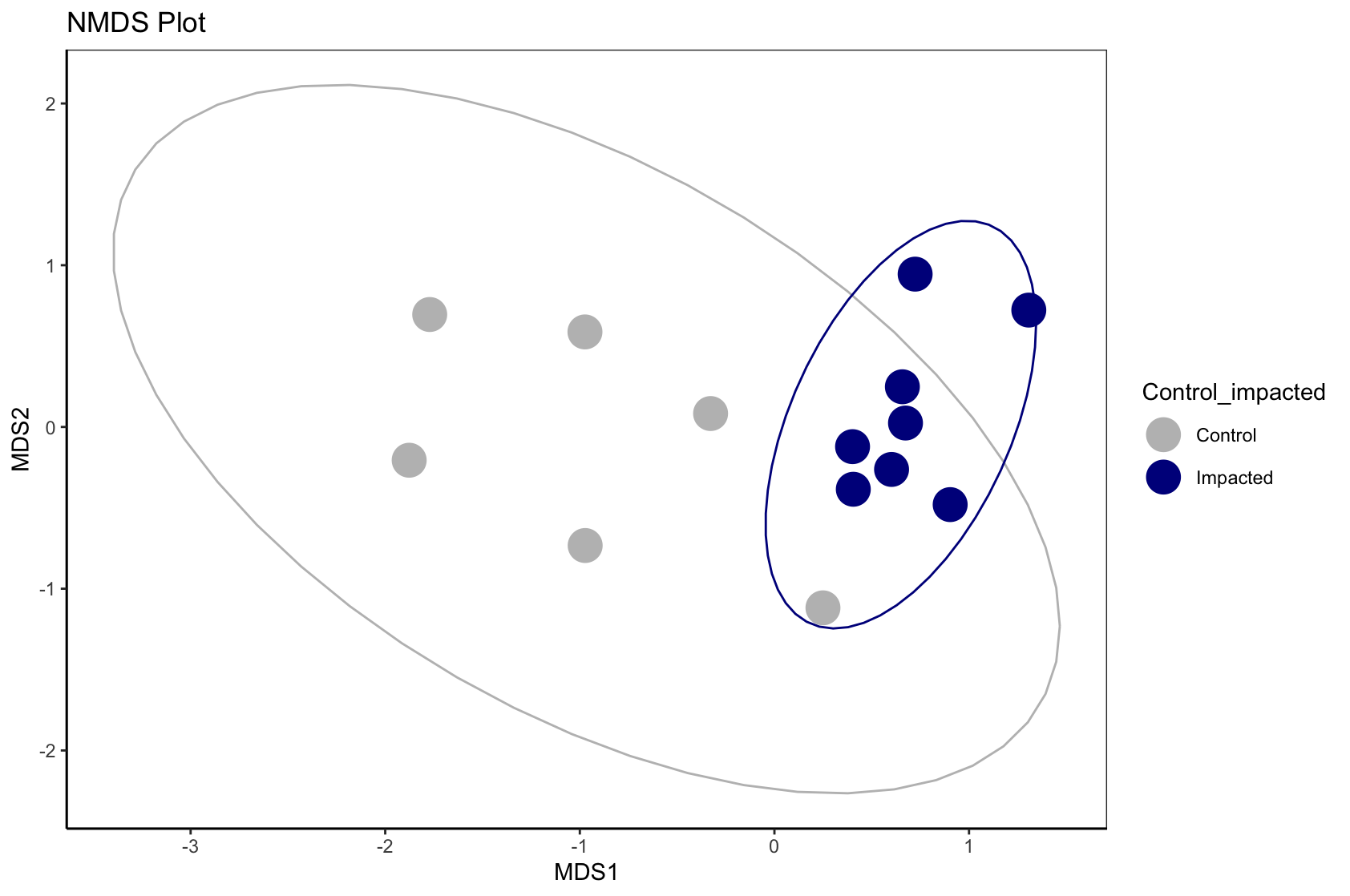 [Speaker Notes: )]
Fish communities in restored estuaries are also distinct.
Stress values = 0.09
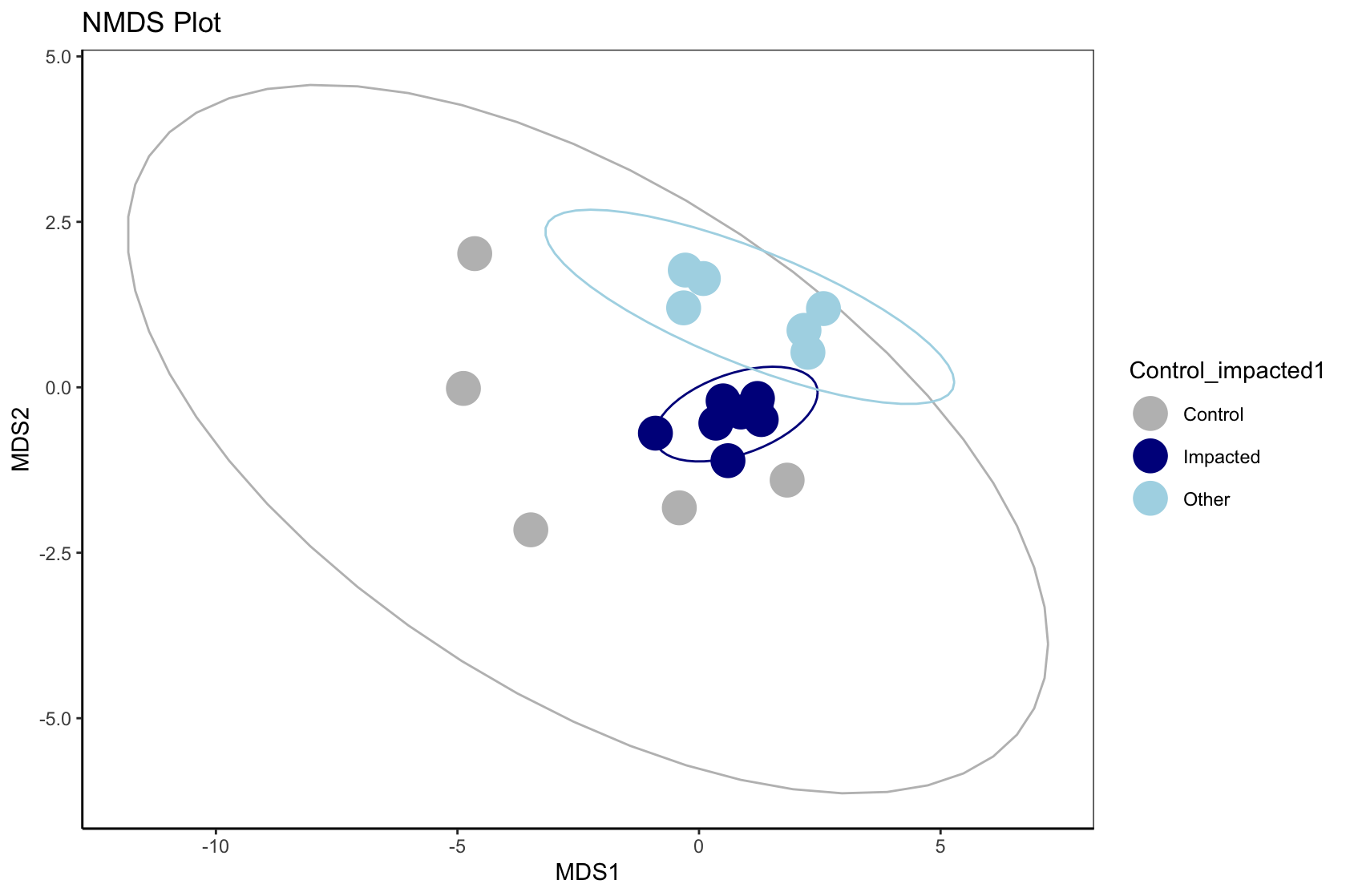 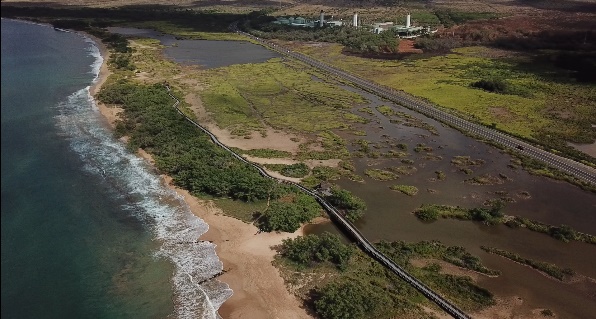 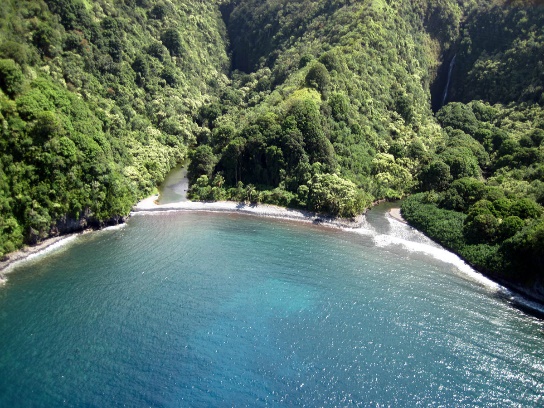 Reference
Restored
Reference- other
Sharing lessons learned
eDNA in aquatic systems can uncover terrestrial species
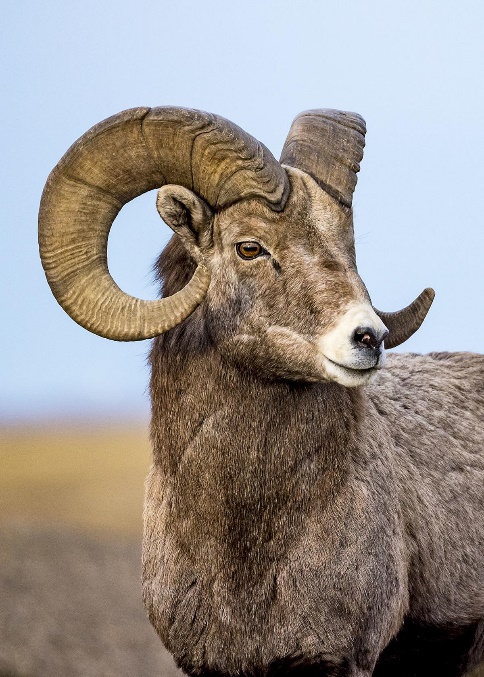 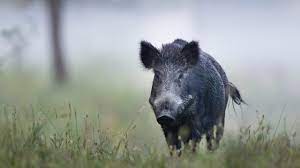 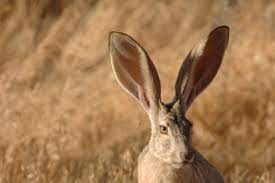 Sharing lessons learned: DNA
Using eDNA to detect target species
False positives
False negatives
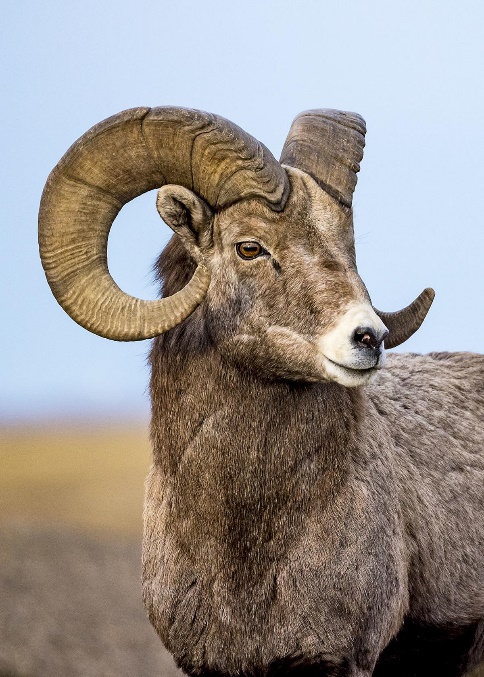 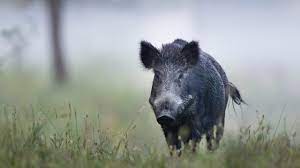 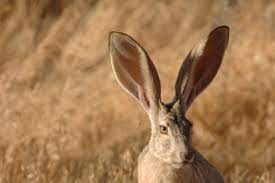 Sharing lessons learned: solution
Using eDNA to detect target species
False positives
False negatives
Solution: Temporal sampling in monitoring design
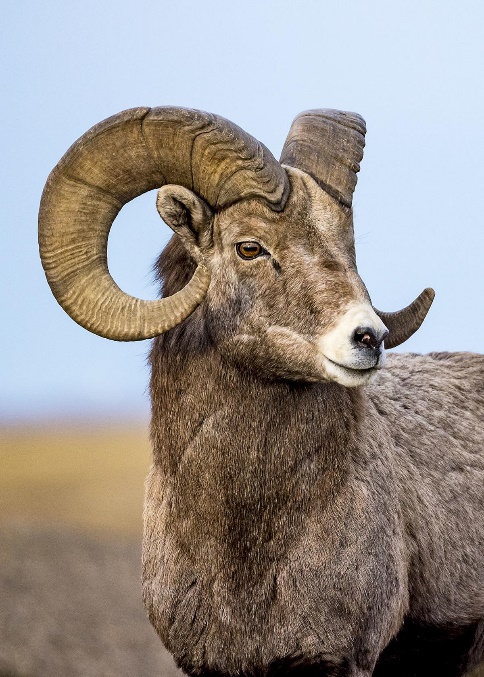 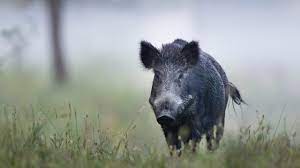 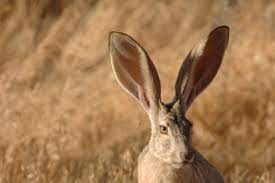 Sharing lessons learned: biodiversity
Using biodiversity (eDNA) as an indicator of ecosystem conditions
Global biodiversity hotspots – Hawaii, Guam, American Samoa, CMNI
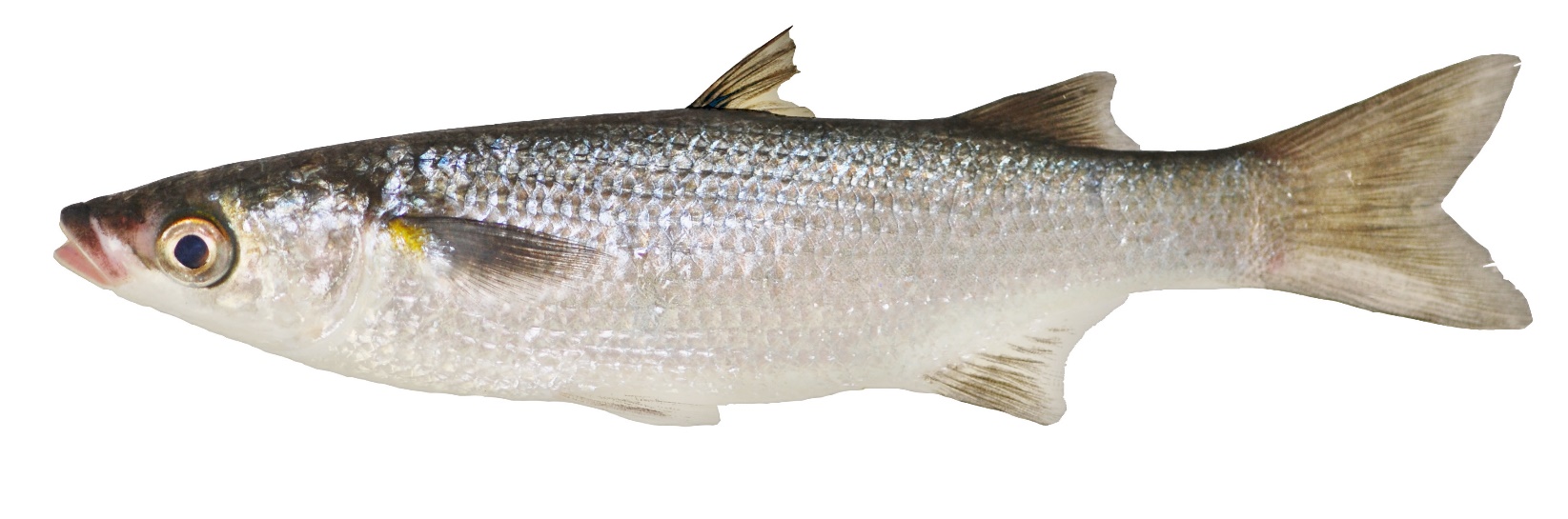 Sharing lessons learned: biodiversity solution
Using biodiversity (eDNA) as an indicator of ecosystem conditions
Global biodiversity hotspots – Hawaii, Guam, American Samoa, CMNI
Under-reporting species present
Solution: Take steps to determine needed sample size
Field 
Laboratory
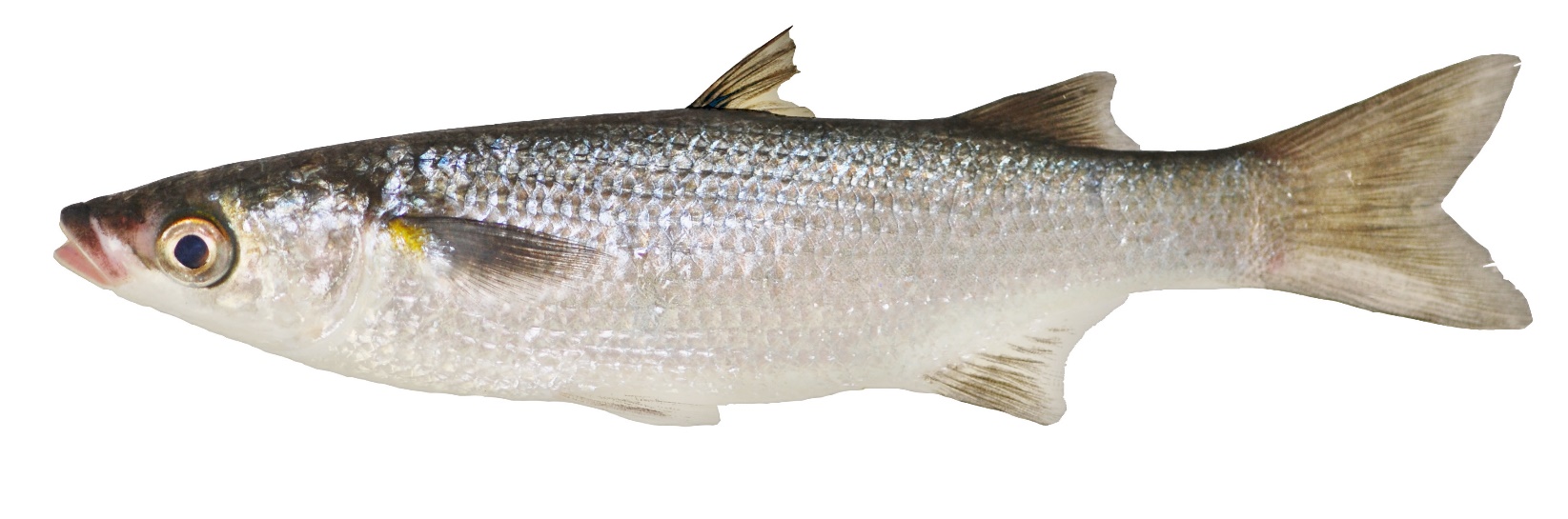 Sharing lessons learned: solution cont.
Using biodiversity (eDNA) as an indicator of ecosystem conditions
Global biodiversity hotspots – Hawaii, Guam, American Samoa, CMNI
Under-reporting species present
Solution: Take steps to determine needed sample size
Field 
Laboratory
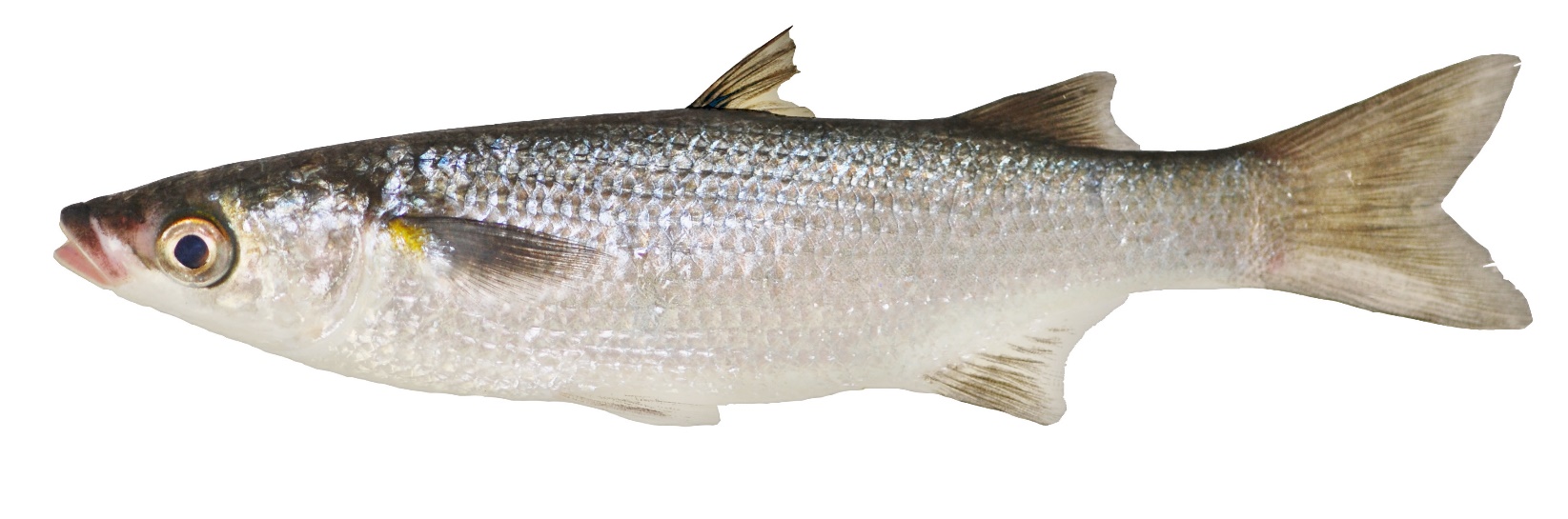